De 5 Fér
Forestillinger: Har du selv tænkt på, hvad dine symptomer kan skyldes?


Frygt: Er der noget, du er særlig bange for, at det kan være?


Forventninger: Hvad forventer du at blive hjulpet med under denne indlæggelse?


Funktionsniveau: Hvad betyder dine symptomer (og din bekymring) for din hverdag?

Forudsætninger: Hvilken information 
ønsker du at modtage under indlæggelse?
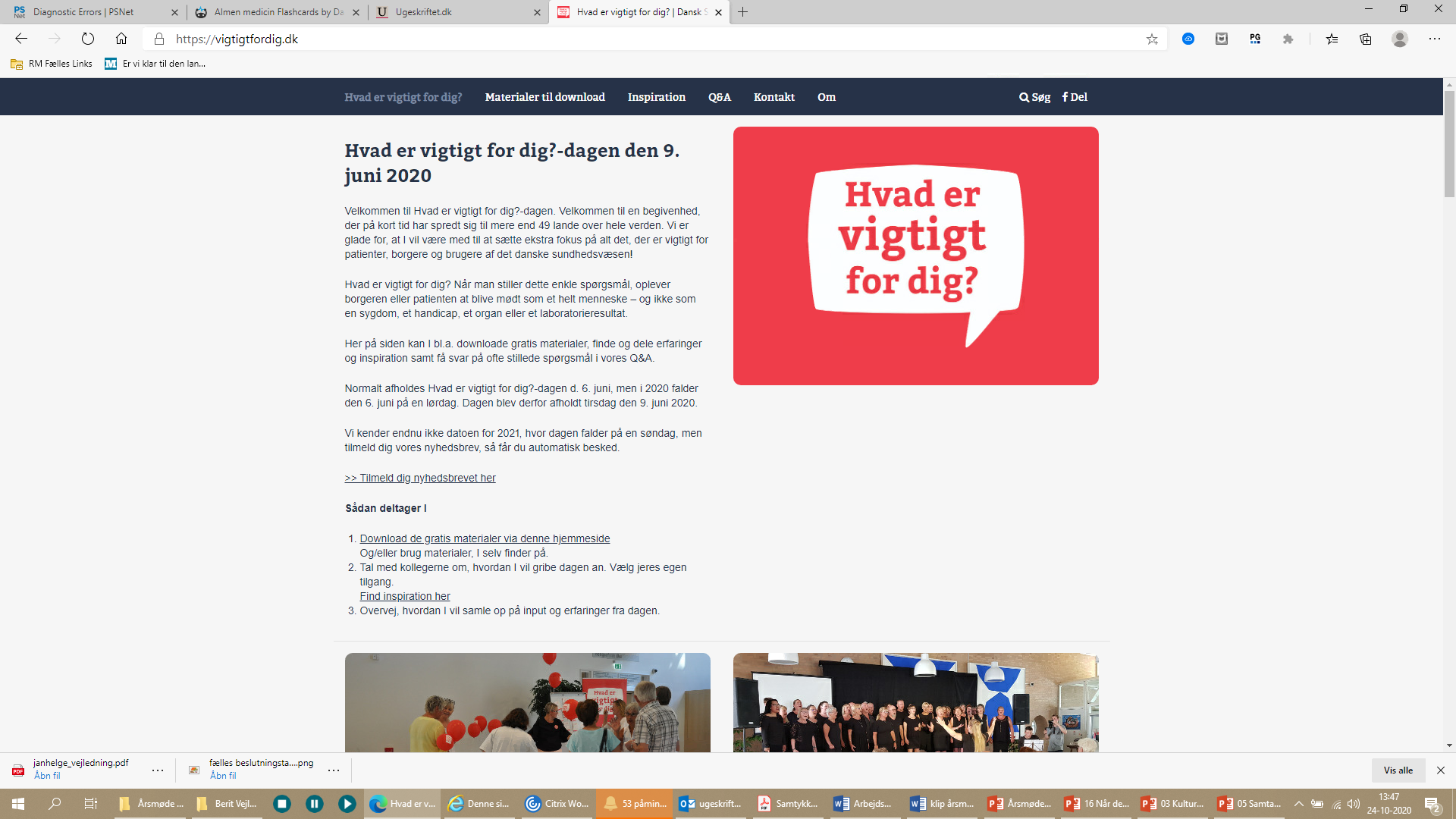